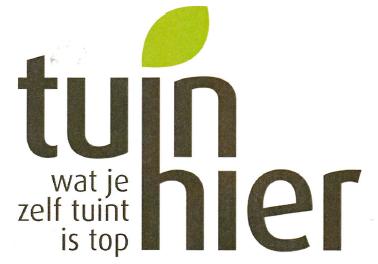 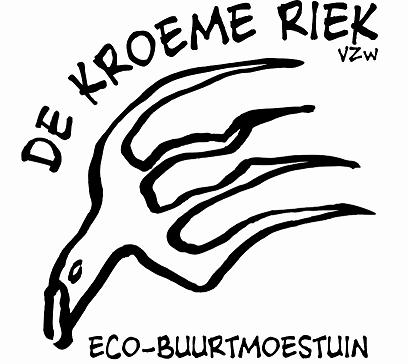 Welkom
ALGEMENE LEDENVERGADERING 
2 DECEMBER 2023
Agenda
Nieuw bestuur
Algemene Vergadering
Bestuur – Boekhouding - Begroting
Nieuwe leden
Inschrijvingen
Nieuw bestuur
Ivo Rumers – Voorzitter -> Sonja Visschers
Annemarie De Deckers– Secretaris -> Bianca Daems
Wim Robersscheuten – Penningmeester
-> Nadine Ruymaekers
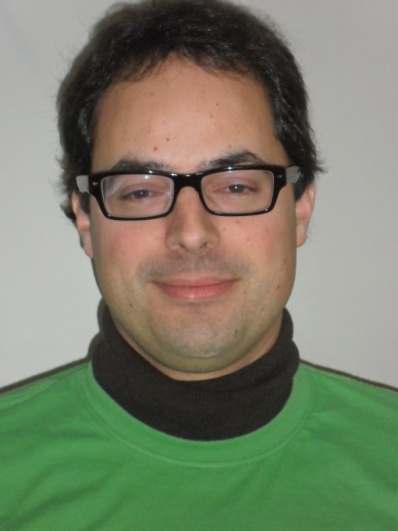 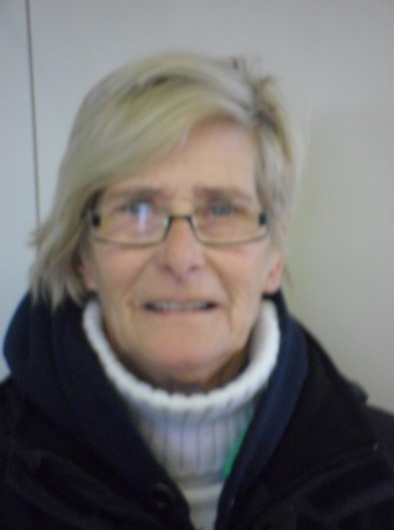 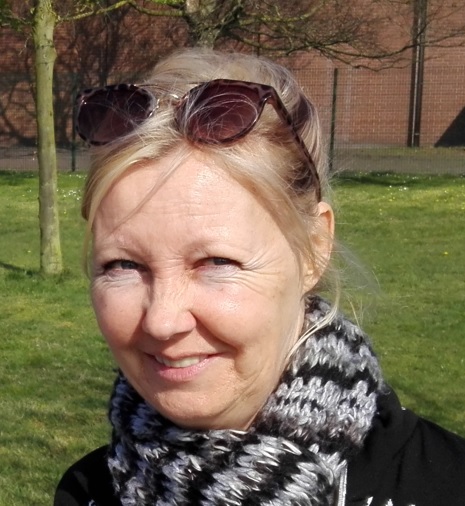 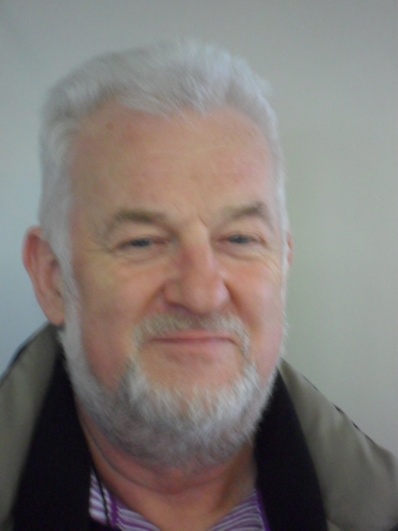 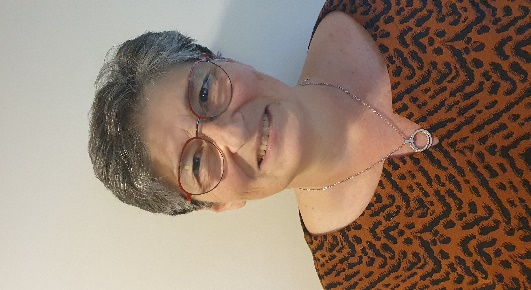 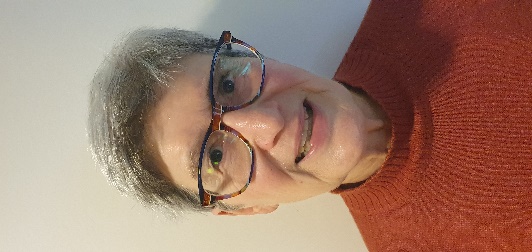 Nieuw bestuur
Gerda Lauwerijs – Bestuurslid – Adres maatschappelijke  zetel
Eddy Aerenhouts – Bestuurslid - Materiaalmeester
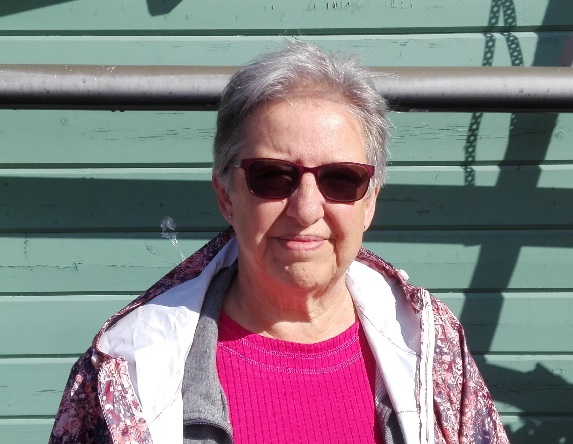 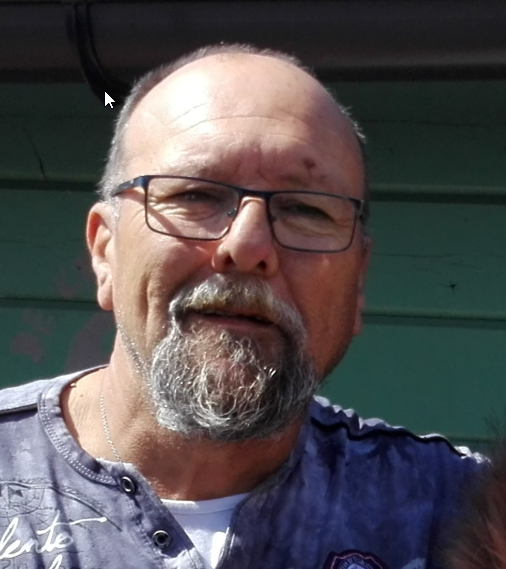 Algemene Ledenvergadering
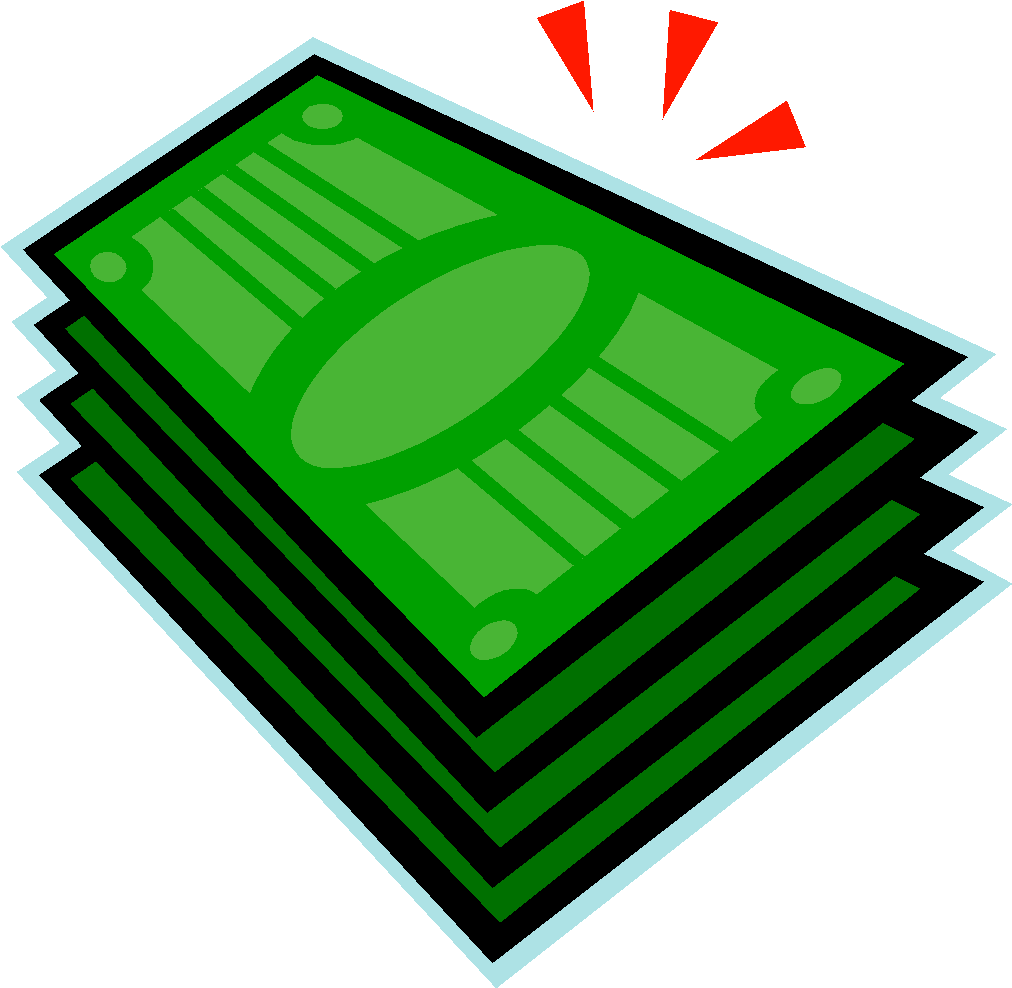 Boekhouding goedkeuren
Begroting 2023 goedkeuren
Bestuur bevestigen
Nieuwe leden AL + exit
Algemene Ledenvergadering             Leden
Vorige bestuur
Overige leden: Mieke Jordaens/ Richard Dierckx/ Walter van der Aa/Eddy Aerenhouts /Gerda Lauwerijs
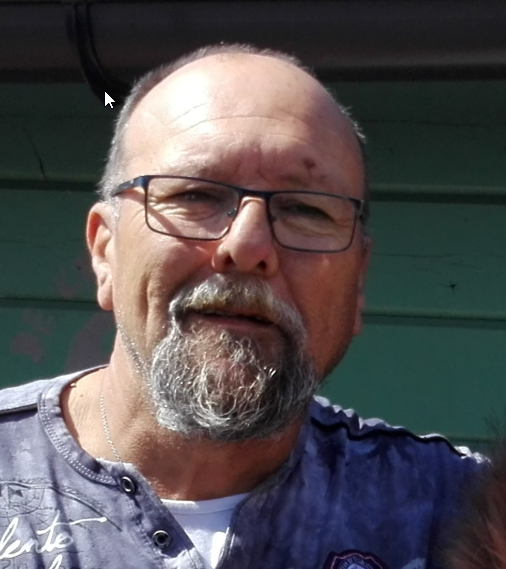 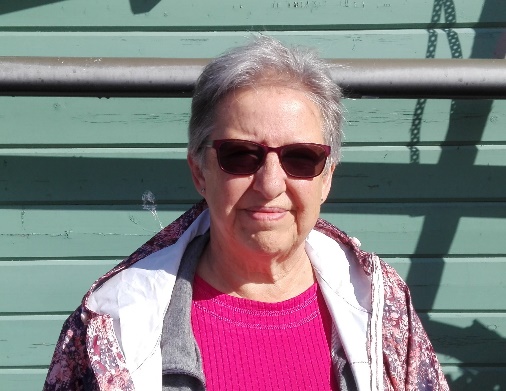 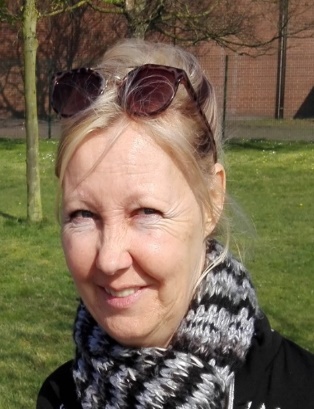 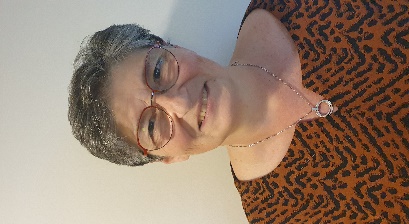 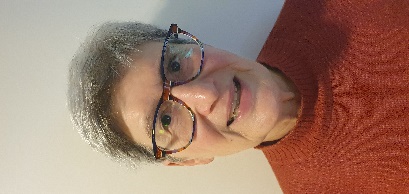 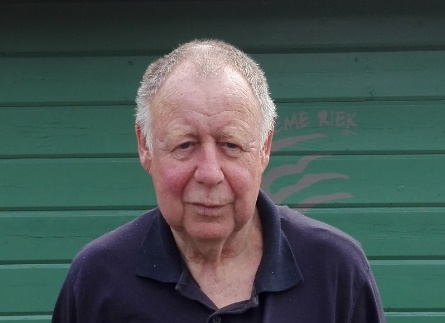 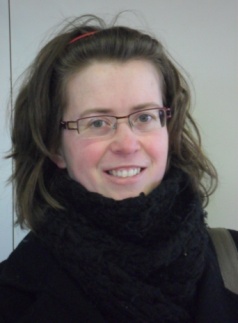 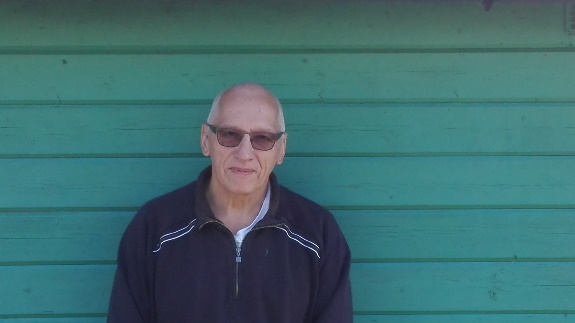 [Speaker Notes: Voorstelling bestaande leden + nieuwe leden]
Algemene Ledenvergadering     Boekhouding
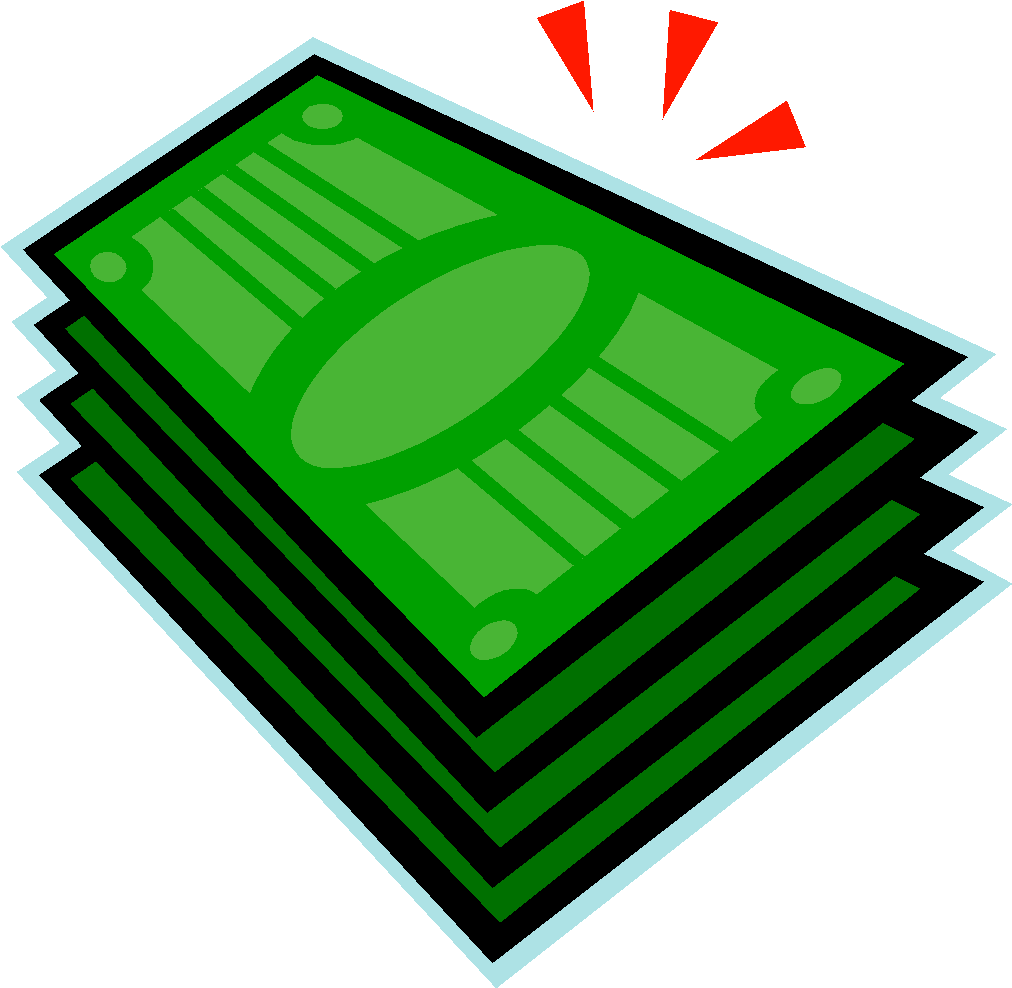 Uitgaven: 4620€
Lidgeld TuinHier: 608€
Plantgoedpakket: 600€
Materiaal: 210€ 
Talent in de Tuin: 670€
Inkomsten: 3671€
Lidgelden: 800€
Subsidies: 500€ (stad) + 250€ (samentuinen)
Talent in de Tuin: 1100€
Op rekening: 8069€
[Speaker Notes: Let wel, dit is cashflow, dus wat wordt afgehaald van de bank, is een uitgave van de rekening, en een inkomst in de kas.
GOEDKEURING VRAGEN AAN ALGEMENE LEDENVERGADERING]
AlgemeneLedenvergadering       Begroting
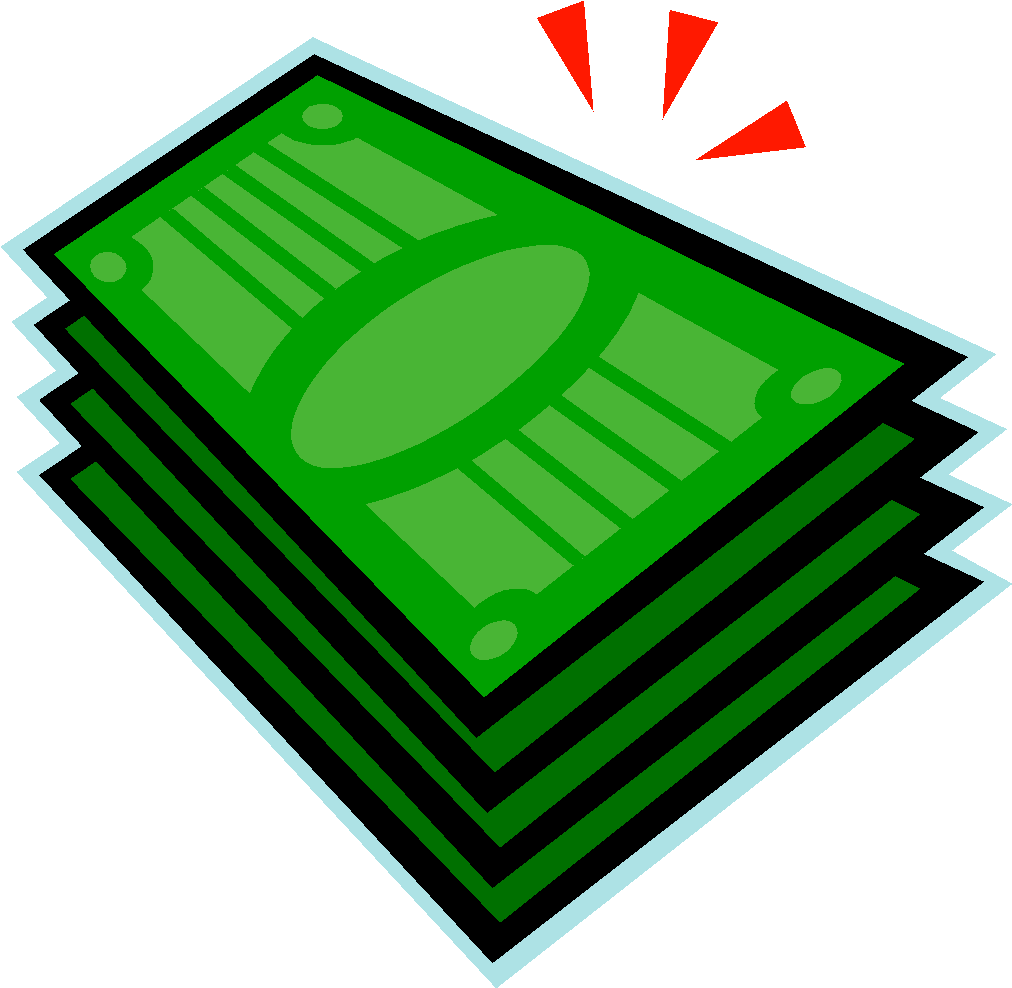 [Speaker Notes: Wie ideeën heeft voor inkomsten/subsidies -> Bestuur informeren aub.
Dit is onze meest optimistische begroting: we willen dus graag veel kunnen aanbieden aan onze leden: gereedschap-workshops-mest-basispakket plantgoed.
GOEDKEURING VRAGEN AAN ALGEMENE LEDENVERGADERING]
Algemene Ledenvergadering       Uittredend bestuur - kwijting
Ivo Rumers – Uittredend Voorzitter
Annemarie De Deckers– Uittredend Secretaris
Wim Robersscheuten – Uittredend Penningmeester
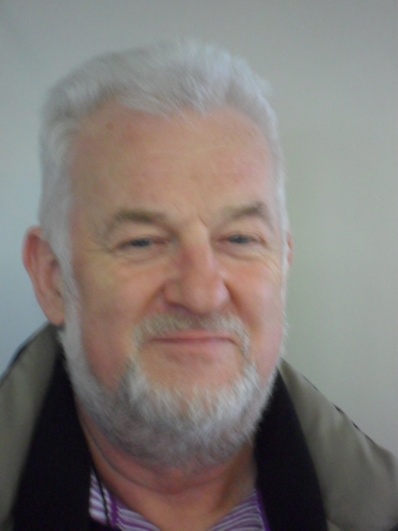 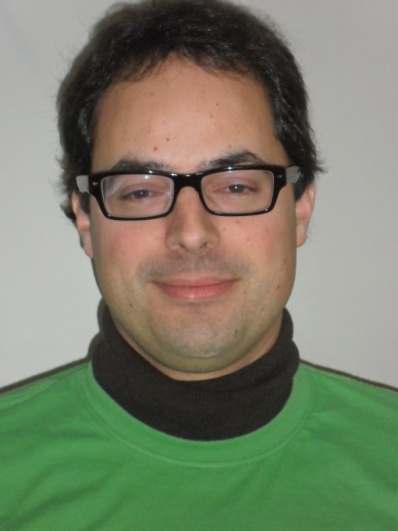 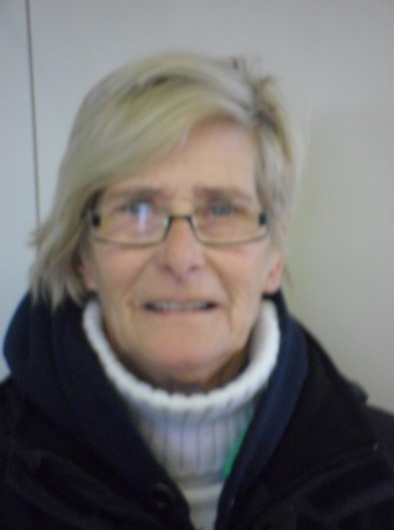 Herhaling Belangrijkste Regels
Bij binnenkomen cijferslot verzetten
Toegang enkel voor leden en eigen gezin
Enkel oogsten van eigen perceel
Indien perceel vrij staat, niet zomaar innemen – overleggen met bestuur
Onkruidvrij houden van eigen perceel 
    + aangrenzende paden
Gereedschap na gebruik afborstelen en opbergen, poort en kot afsluiten 
    (ook als je maar even kort weg bent)
Steeds overleggen met bestuur
[Speaker Notes: Cijferslot verzetten bij binnenkomen: om anderen buiten te houden (zie vandalisme vorig jaar)
diefstal: niet leuk, toegang ENKEL voor leden. Indien je anderen je groenten wil geven, kom ze dan zelf halen, maar geeft code van poort niet door !]
Ontleendienst
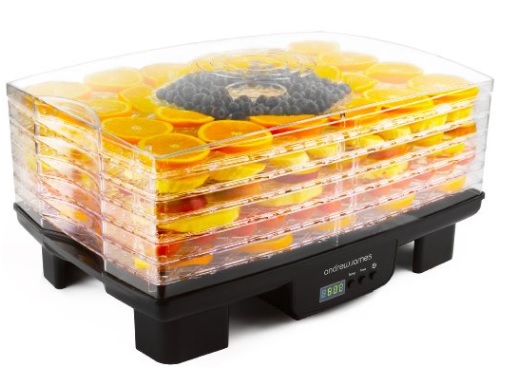 Droogtoestel: om kruiden, fruit, groenten te drogen
       Leden betalen 20€ waarborg, geen huurgeld.

Bosmaaier: Leden betalen het verbruik, vastgelegd op 15€ per begonnen uur. 

Reserveren via onze website, of contacteer het bestuur
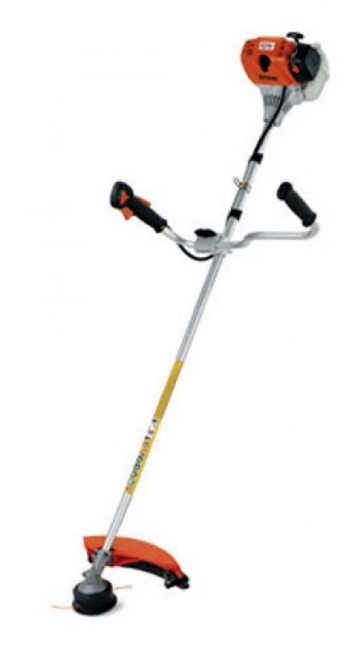 Communicatie
Lees infobord en website geregeld aub !
Belangrijke zaken en herinneringen via nieuwsbrief ‘t Riekske
Vragen => stel ze gerust aan het bestuur
[Speaker Notes: hou ook uw mail in de gaten]
Vragenronde ?
Geef uw vragen, wij beantwoorden ze graag.
Inschrijven en aanbetalen. 
10€ steunend lid (zonder boekje)
35€ steunend lid (met boekje)
25€ lid met tuintje
Nadien volgt een gezellig samenzijn
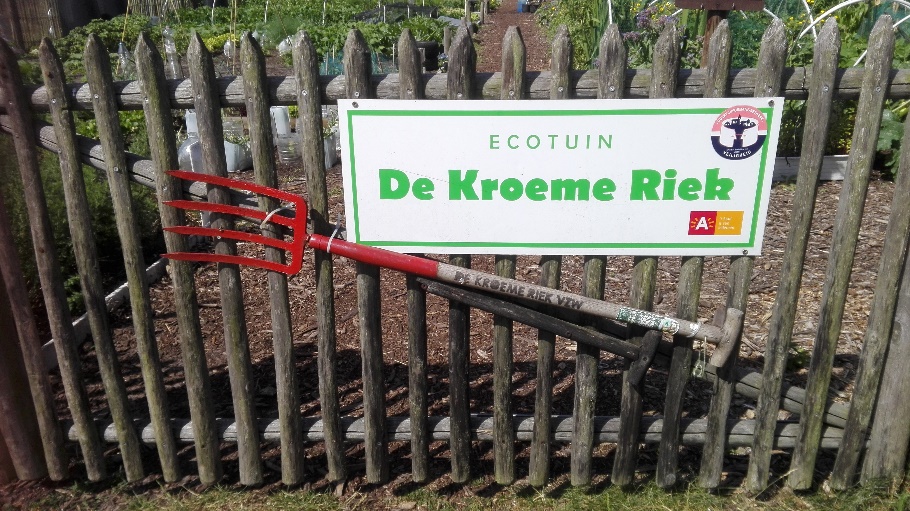 Uitnodiging
De Nieuwjaarsdrink komt terug !
20 januari 2024 bent u allen welkom, even inschrijven is verplicht :
Kan hier en nu
Of via de website
Of via mail
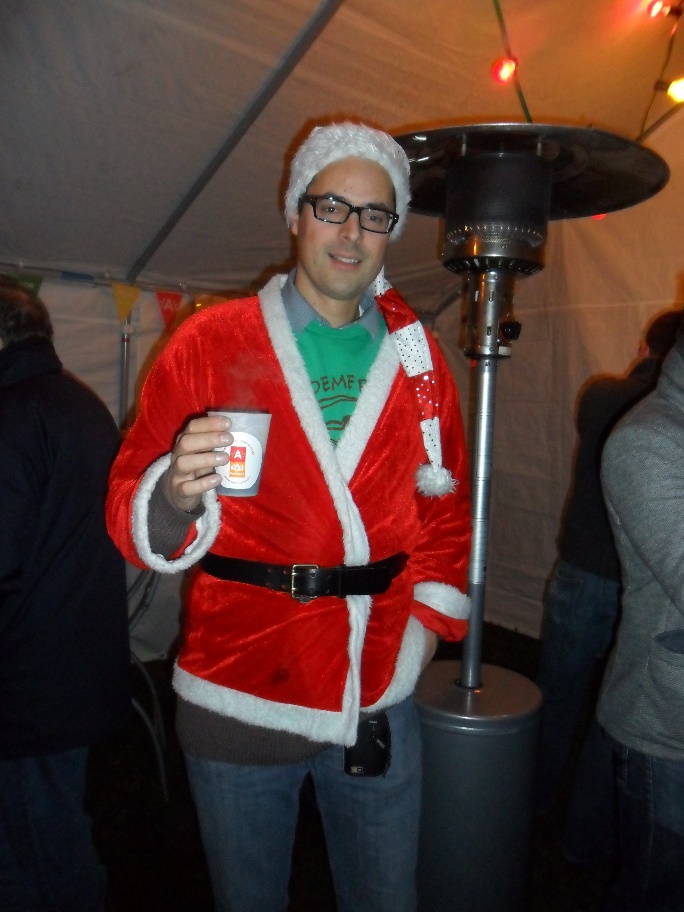